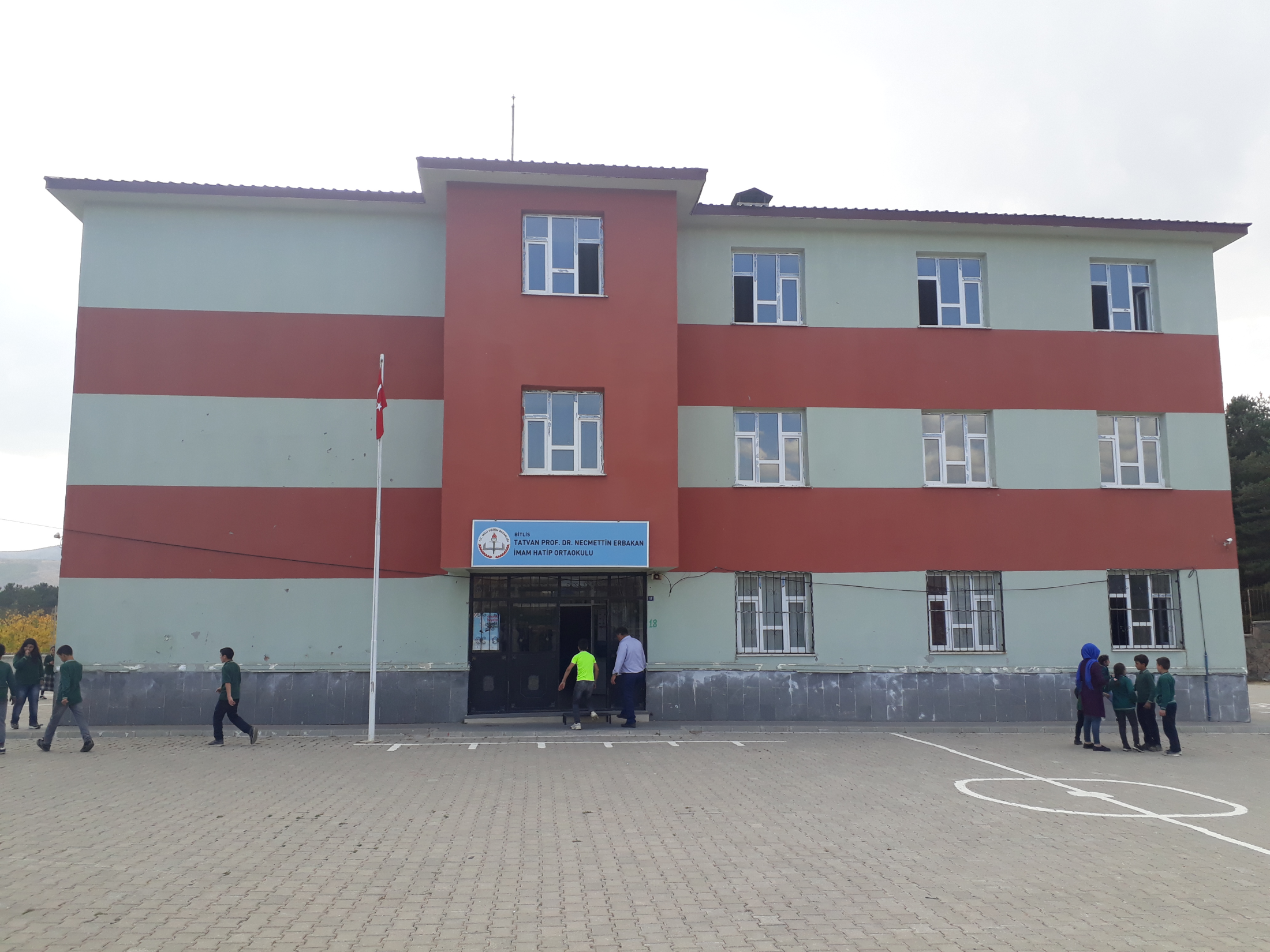 PROF.DR.NECMETTİN ERBAKAN İMAM HATİP ORTAOKULU
2